Η Δομή της Αθλητικής Βιομηχανίας
Με την ολοκλήρωση αυτής της εβδομάδας μελέτης θα είστε σε θέση να:
Ερμηνεύσετε τα μοντέλα που περιγράφουν τη δομή της αθλητικής βιομηχανίας.
Κατανοήσετε τη δομή της αθλητικής βιομηχανίας στον ελληνικό χώρο.

Ερμηνεύσετε πως επηρέασε η πανδημία της COVID-19 την παγκόσμια αθλητική βιομηχανία.
Εντοπίζετε τις μελλοντικές τάσεις, προκλήσεις και εμπόδια στο χώρο της αθλητικής βιομηχανίας.
1
Ύλη μαθήματος
Φουντούκη, Α. (2021). Η Δομή της Αθλητικής Βιομηχανίας. Στο Ν. Θεοδωράκης, (Επ.), Αθλητική Βιομηχανία: Επιχειρήσεις και Δραστηριότητες (Σελ. 1-47). Εκδόσεις Broken Hill Publishers LTD
Η Δομή της Αθλητικής Βιομηχανίας
Αύξηση συμμετοχής σε αθλητικές δραστηριότητες σε παγκόσμιο επίπεδο.
Σχέση οικονομικής δραστηριότητας που δημιουργείται από τον αθλητισμό με το βαθμό ταύτισης – δέσμευσης των ατόμων με αθλήματα, ομάδες και αθλητές.  Π.χ Cristiano Ronaldo και Coca Cola.
https://www.youtube.com/watch?v=_nw7FOgOgtA
Οικονομικά στοιχεία της παγκόσμιας αθλητικής βιομηχανίας
EUROPE
ASIA
NORTH AMERICA
AFRICA
SOUTH AMERICA
OCEANIA
328,25 δις € το 2020 σε 372,72 δις € το 2021 ( 13,5% CAGR)
13.5%
507,34 δις € έως το 2025 (8% CAGR) και 698,47 δις € έως το 2030.
8%
Βόρεια Αμερική 35% της παγκόσμιας αθλητικής βιομηχανίας για το 2020.
35%
Ασία – Ειρηνικός 30% της παγκόσμιας αθλητικής βιομηχανίας για το 2020.
30%
Ταχύτερα αναπτυσσόμενες περιοχές η Νότια Αμερική με CAGR 12,1% και 11,3% Μ. Ανατολή
12,1%
Α. Ευρώπη με CAGR 10,5% και Ασία Ειρηνικός 10,4%.
10.5%
Οικονομικά στοιχεία της παγκόσμιας αθλητικής βιομηχανίας
Αθλητική ένδυση
Ποδόσφαιρο
2018: Κατηγορία προϊόντων με τα μεγαλύτερη κέρδη στην παγκόσμια αθλητική αγορά 130,6 δις $ (179 δις $ το 2025)
2018-2019: έσοδα 9,3 δις € 20 ευρωπαϊκές ομάδες με τα υψηλότερα εισοδήματα στον κόσμο (8 από την Αγγλία).
Fitness
NIKE - ADIDAS
2019: 28,2 δις €έσοδα στην Ευρώπη, 64,6 εκ. ασκούμενοι και 63.644 γυμναστήρια.
Έσοδα 51,33 δις $ 2020. Nike τριπλασιασμός εσόδων από το 2005 (37,4 δις $ το 2020). 13,67 δις $ η Adidas πώληση υποδημάτων το 2020.
Βιομηχανία
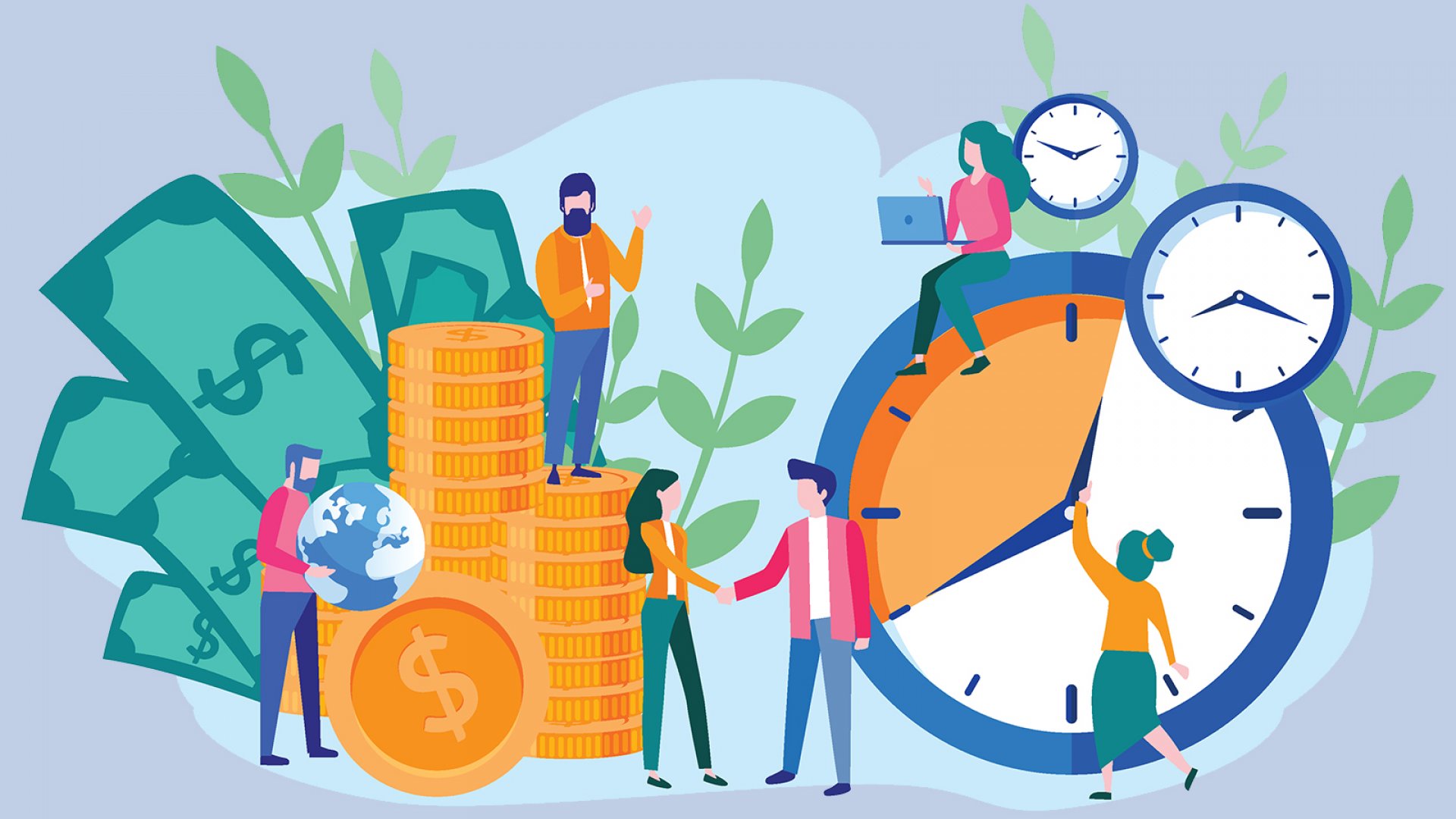 Βιομηχανία θεωρείται το σύνολο όλων των οικονομικών δραστηριοτήτων εταιριών, οργανισμών και ανθρώπων που συμμετέχουν στην παραγωγή αγαθών και υπηρεσιών για έναν συγκεκριμένο τομέα
Ο όρος βιομηχανία έχει τρεις διαστάσεις: ομοιότητα, προϊόντων, ομοιότητα στον τρόπο παραγωγής και η οικονομική δραστηριότητα (Li et al., 2001).
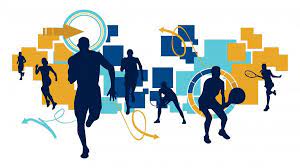 Αθλητική βιομηχανία:
 Έννοιες και ορισμοί
Η αθλητική βιομηχανία αποτελείται από ένα μεγάλο ένα μεγάλο αριθμό οργανισμών, οι οποίοι παρουσιάζουν σημαντικές διαφοροποιήσεις ως προς τον τρόπο λειτουργίας τους: δημόσιους, κερδοσκοπικούς, μη κερδοσκοπικούς  (Παπαδημητρίου, 2005).
Στην αθλητική βιομηχανία, τα αθλητικά προϊόντα/ υπηρεσίες είναι ανομοιογενή, υπάρχουν μεγάλες διαφοροποιήσεις στον τρόπο παραγωγής και διανομής τους αλλά και στα οικονομικά τους μεγέθη (Αλεξανδρής, 2011).
Ο αθλητική βιομηχανία είναι η αγορά στην οποία τα προϊόντα που προσφέρονται είναι οι αθλητικές δραστηριότητες, τα θεάματα, τα προγράμματα φυσικής δραστηριότητας και οι δραστηριότητες αναψυχής (Pitts & Stotlar, 2001).
Η δομή της αθλητικής βιομηχανίας
Περιγραφής της αθλητικής βιομηχανίας με βάση τα προϊόντα.
Το μοντέλο της οικονομικής επίδρασης.
Το μοντέλο των δύο τομέων της αθλητικής βιομηχανίας.
Περιγραφή της αθλητικής βιομηχανίας με βάση τους αθλητικούς οργανισμούς.
Περιγραφή της αθλητικής βιομηχανίας με βάση τα προϊόντα
Πηγή: Pitts, B. G., Fielding, L. W., & Miller, L. K. (1994). Industry segmentation theory and the sport industry: Developing a sport industry segment model. Sport Marketing Quarterly, 3(1), 15–24.
Περιγραφή της αθλητικής βιομηχανίας με βάση τα προϊόντα
Κατηγοριοποίηση της αθλητικής βιομηχανίας με βάση τα οφέλη που προκύπτουν για τον καταναλωτή από το αθλητικό προϊόν.

Στηρίχθηκε στη θεωρία της τμηματοποίησης της βιομηχανίας του Porter: α)τομέας της παραγωγής των προϊόντων, β) αγοραστικό κοινό, γ) κανάλια διανομής και δ) γεωγραφικός τομέας.

Αθλητική βιομηχανία: α) τομέας αθλητικής απόδοσης, β) τομέας της παραγωγής αθλητικών προϊόντων και υπηρεσιών και γ) τομέας προώθησης των αθλητικών προϊόντων και υπηρεσιών.
Αυτός ο τρόπος κατηγοριοποίησης είναι χρήσιμος στα διοικητικά στελέχη του αθλητισμού, καθώς τα βοηθά να σχεδιάσουν και να εφαρμόσουν στοχευμένες στρατηγικές μάρκετινγκ.

Βασικό μειονέκτημα: υπονοεί πως οι αθλητικές εταιρίες και οι οργανώσεις που περιλαμβάνονται σε ένα τμήμα, δεν σχετίζονται με εκείνες ενός άλλου τμήματος.
Το μοντέλο της οικονομικής επίδρασης
Πηγή: Meek, A. (1997). An estimate of the size and supported economic activity of the sports industry in the United States. Sport Marketing Quarterly, 6(4), 15–21.
Το μοντέλο της οικονομικής επίδρασης
Δομημένο για την αθλητική βιομηχανία στην Βόρεια Αμερική.

Δεν περιλαμβάνει απλώς την οικονομική δραστηριότητα των επαγγελματικών αθλημάτων και των αθλημάτων αναψυχής αλλά και τις δαπάνες των συμμετεχόντων, των θεατών και των χορηγών σε σχέση με ένα αθλητικό γεγονός ή δραστηριότητα.

Αθλητική βιομηχανία: α) αθλητική ψυχαγωγία και αναψυχή, β) αθλητικά προϊόντα και υπηρεσίες, γ) αθλητικούς οργανισμούς που δρουν υποστηρικτικά
Το μοντέλο των δύο τομέων της αθλητικής βιομηχανίας
Πηγή: Li, M., Hofacre, S., & Mahony, D. (2001). Economics of sport. Morgantown, WV: Fitness Information Technology
Το μοντέλο των δύο τομέων της αθλητικής βιομηχανίας
Τμηματοποίηση της αθλητικής βιομηχανίας σύμφωνα με την αθλητική δραστηριότητα.

Οι αθλητικές διοργανώσεις αποτελούν τη ραχοκοκαλιά της αθλητικής βιομηχανίας και με αυτές με κάποιο τρόπο, σχετίζονται όλοι οι οργανισμοί και οι επιχειρήσεις του χώρου.

Αθλητική βιομηχανία πλέγμα: α) επιχειρήσεων και οργανισμών που παράγουν αθλητικές δραστηριότητες, β) εταιρίες και οργανισμούς που παρέχουν προϊόντα και υπηρεσίες για την υποστήριξη της παραγωγής αθλητικών δραστηριοτήτων, γ) εταιρίες και οργανισμούς που πωλούν και εμπορεύονται προϊόντα που σχετίζονται με τις αθλητικές δραστηριότητες.

Τμήμα παραγωγής αθλητικού προϊόντος και τμήμα υποστήριξης του αθλητικού προϊόντος
Περιγραφή της αθλητικής βιομηχανίας με βάση τους αθλητικούς οργανισμούς
Πηγή: Pedersen, P., & Thibault, L. (2019). Contemporary Sport Management (6th ed.). Human Kinetics
Περιγραφή της αθλητικής βιομηχανίας με 
βάση τους αθλητικούς οργανισμούς
Αθλητική βιομηχανία: τρεις τομείς στους οποίους ομαδοποιούνται οι αθλητικοί οργανισμοί με βάση την αποστολή τους.

Δημόσιος τομέας: περιλαμβάνει κρατικούς αθλητικούς οργανισμούς και υπηρεσίες
Μη κερδοσκοπικός φορέας: περιλαμβάνει εθελοντικούς οργανισμούς με κύριο σκοπό όχι το κέρδος αλλά το ενδιαφέρον τους για τις ανάγκες των μελών τους.
Εμπορικός τομέας: αποτελείται από οργανισμούς όπου απώτερος στόχος είναι η δημιουργία κέρδους.

Οι εμπορικοί οργανισμοί έχουν κεντρικό ρόλο στη λειτουργία ολόκληρης της αθλητικής βιομηχανίας καθώς είναι αυτοί που παρέχουν τα αθλητικά προϊόντα και τις υπηρεσίες στον πληθυσμό. 
Ορισμένα προϊόντα και υπηρεσίες, παράγονται από οργανισμούς σε διαφορετικούς τομείς.
Η δομή της ελληνικής αθλητικής βιομηχανίας
Η αθλητική βιομηχανία, όπως και κάθε άλλη βιομηχανία, εξελίσσεται και προσαρμόζεται έτσι ώστε να μπορεί να ανταποκριθεί στις εκάστοτε οικονομικές, κοινωνικές, πολιτικές και πολιτιστικές συνθήκες που επικρατούν σε εθνικό και διεθνές επίπεδο.

Τα αθλητικά προϊόντα και οι υπηρεσίες παρουσιάζουν μεγάλη διαφοροποίηση για αυτό θα πρέπει να γίνεται καταγραφή και τμηματοποίηση της υπάρχουσας κατάστασης της αθλητικής βιομηχανίας κάθε χώρας.  

Η καταγραφή της δομής της ελληνικής αθλητικής βιομηχανίας, θα βοηθήσει τα διοικητικά στελέχη του αθλητισμού να έχουν μια πιο πλήρη εικόνα και να διαμορφώσουν τις κατάλληλες στρατηγικές και πρακτικές για να επιτύχουν τους στόχους τους.
Η δομή της ελληνικής αθλητικής βιομηχανίας
Μοντέλο δύο τομέων της αθλητικής βιομηχανίας (The Two-Sector Model of the Sport Industry) όπως προσαρμόστηκε από τον Αλεξανδρή (2011).
Πως επηρέασε η πανδημία της COVID-19 την παγκόσμια αθλητική βιομηχανία
Μετάθεση μεγάλων αθλητικών διοργανώσεων για το καλοκαίρι του 2021 :  Ολυμπιακοί Αγώνες του Τόκιο, Ευρωπαϊκό Πρωτάθλημα Ποδοσφαίρου.
Ακύρωση μεγάλων διοργανώσεων: Τουρνουά Τένις Wimbledon, Μαραθώνιος της Βοστώνης, Formula Grand Prix της Αυστραλίας κ.α.
Τεράστιο αντίκτυπο σε παγκόσμιο επίπεδο και παράπλευρες απώλειες.
Ανισοκατανομή των επιπτώσεων.
Η αθλητική βιομηχανία το 2020 έχασε το 1/3 της αξίας της.
Μεγαλύτερη κρίση στη σύγχρονη αθλητική βιομηχανία.
Μείωση χορηγιών.
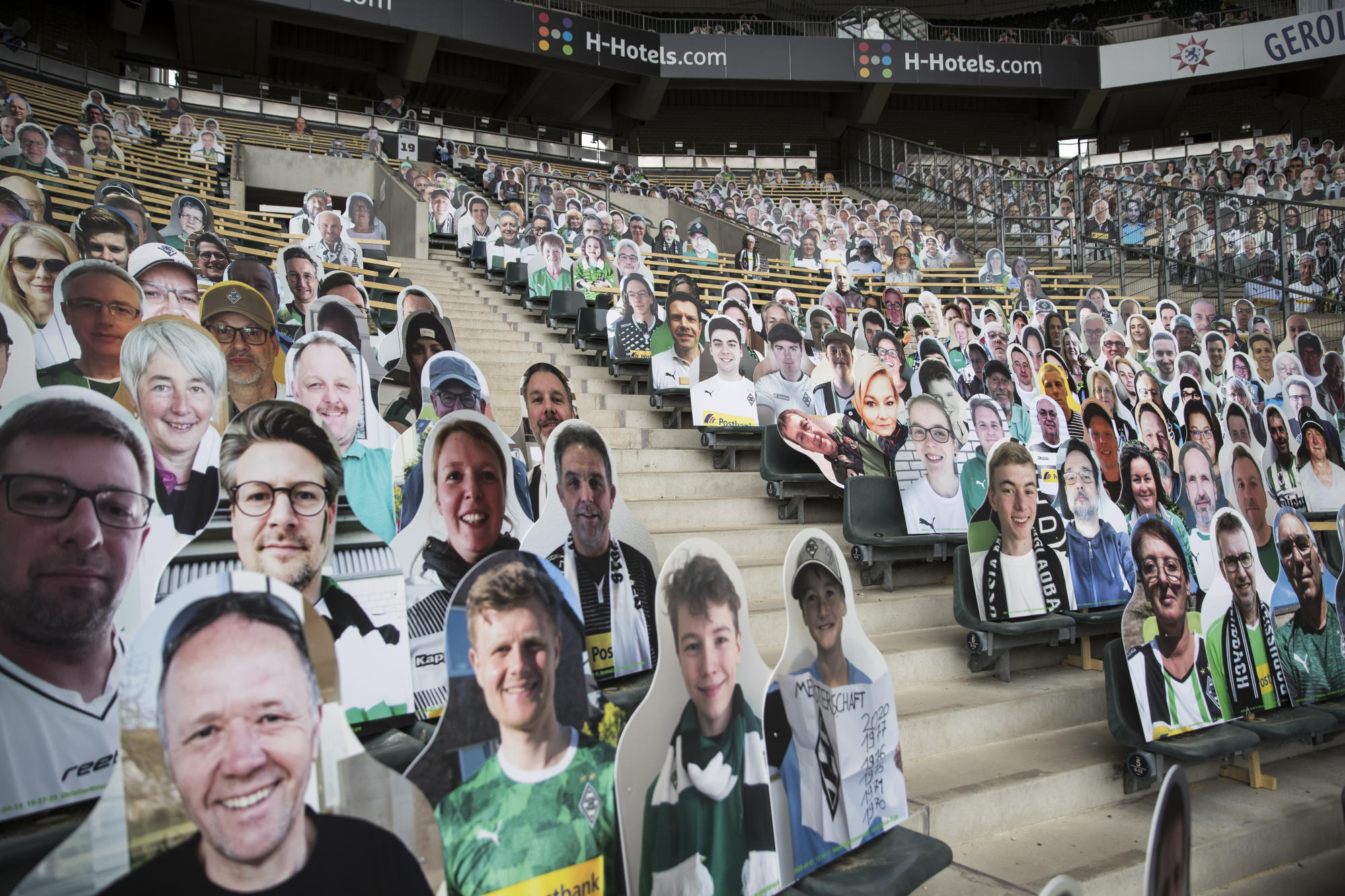 Μελλοντικές τάσεις και προκλήσεις
Πανδημία Covid -19
Κοινωνικά κινήματα: Black Lives Matter, MeToo
Αλλαγή στις σχέσεις αθλητισμού και κοινωνίας
Προσδιορισμός νέων τρόπων αύξησης των εσόδων/ αμφίδρομες σχέσεις όλο το χρόνο με τους οπαδούς των ομάδων
Αυξανόμενη χρήση τεχνολογιών οικιακής ψυχαγωγίας
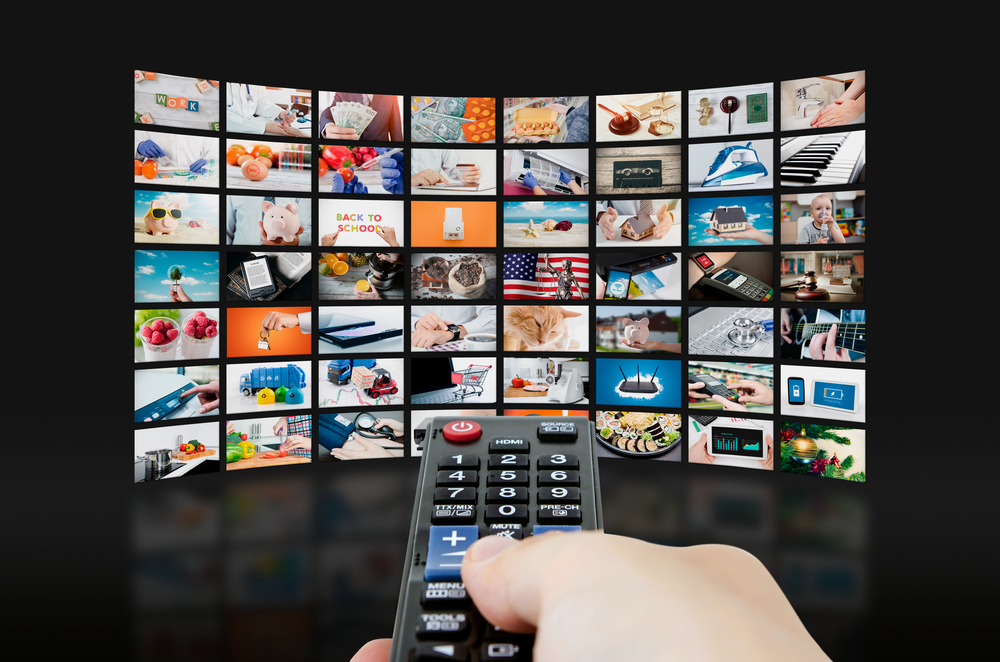 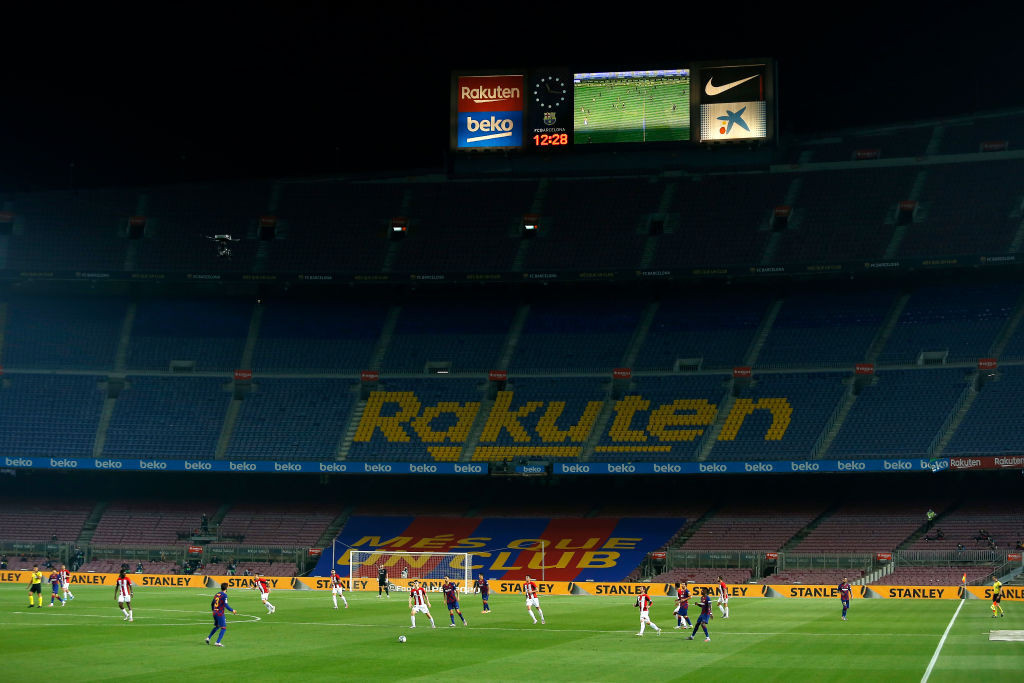 20
Μελλοντικές τάσεις και προκλήσεις
Η αθλητική βιομηχανία παρουσιάζει ανάπτυξη ως κλάδος: ταχεία αστικοποίηση, ανάπτυξη αναδυόμενων οικονομιών και εμφάνιση πολλαπλών καναλιών για την καταγραφή της προβολής του αθλητισμού.

Συμβολή των ηλεκτρονικών αθλημάτων (e-sports): από 820 εκ. € το 2020 σε 1,08 δις € το 2021 με CAGR 32%.

Η αυξανόμενη χρήση smartphones, tablets και άλλων ηλεκτρονικών συσκευών, το δίκτυο 5G και η οικονομικά προσιτή πρόσβαση στο διαδίκτυο στις αναπτυσσόμενες χώρες, αναμένεται να καθορίσουν σημαντικά την πορεία της αθλητικής βιομηχανίας.
Στρατηγικές ανάπτυξης της αθλητικής βιομηχανίας
1. Αξιοποίηση των ψηφιακών εργαλείων ώστε να δημιουργηθούν νέοι τρόποι δημιουργίας εσόδων.
3. Διερεύνηση νέων τρόπων για να αυξηθεί η αφοσίωση των φιλάθλων των αθλητικών ομάδων όλη τη διάρκεια του χρόνου
2. Ενεργή συμμετοχή των αθλητικών οργανισμών σε δράσεις που αφορούν την αντιμετώπιση κοινωνικών αδικιών που σχετίζονται με θέματα φυλής, φύλλου και της ανισότητας της LGBT + κοινότητας
Σύνοψη
Η αθλητική βιομηχανία είναι η αγορά στην οποία τα προϊόντα που προσφέρονται είναι οι αθλητικές δραστηριότητες, τα θεάματα, τα προγράμματα φυσικής δραστηριότητας και οι δραστηριότητες αναψυχής και αθλητικού τουρισμού.

Τα οικονομικά μεγέθη της παγκόσμιας αθλητικής βιομηχανίας αναμένεται να αυξηθούν από 388,28 δις $ το 2020 σε 440,77 δις $ το 2021 με σύνθετο ετήσιο ρυθμό ανάπτυξης 13,5%. Η ανάπτυξη αυτή οφείλεται κυρίως στην αναδιάρθρωση των δραστηριοτήτων των εταιρειών και στην ανάκαμψη μετά την πανδημία της COVID-19.

Διάφορα μοντέλα έχουν χρησιμοποιηθεί για να περιγράψουν τη δομή της αθλητικής βιομηχανίας, χωρίς οι επιστήμονες να συμφωνούν σε ένα κοινά αποδεκτό πλαίσιο.
Σύνοψη
Σύμφωνα με το μοντέλο των Li και συν. (2001), όπως τροποποιήθηκε από τον Αλεξανδρή (2011), οι ελληνικοί αθλητικοί οργανισμοί κατανέμονται σε δύο μεγάλες κατηγορίες: σε αυτές που παράγουν το αθλητικό προϊόν και σε αυτούς που υποστηρίζουν το αθλητικό προϊόν.

Ο αθλητισμός σήμερα αντιμετωπίζει μια σειρά από προκλήσεις. Τόσο η πανδημία της COVID-19, όσο και τα κοινωνικά κινήματα όπως το Black Lives Matter και το MeToo, είχαν μεγάλη επιρροή στην αθλητική βιομηχανία.

Βασικές στρατηγικές ανάπτυξης της αθλητικής βιομηχανίας είναι η αναδιαμόρφωση και επέκταση των μοντέλων δημιουργίας εσόδων, ο επαναπροσδιορισμός του ρόλου του αθλητισμού στην κοινωνία και ο επανασχεδιασμός της σχέσης των ομάδων με τους οπαδούς τους.
Ερωτήσεις για συζήτηση
Η δομή της αθλητικής βιομηχανίας
Ποιοι είναι οι λόγοι που οδήγησαν στη μεγάλη ανάπτυξη της αθλητικής βιομηχανίας σε παγκόσμιο επίπεδο;
Ποιους τομείς της αθλητικής βιομηχανίας θεωρείται σημαντικότερους και γιατί;
Ποια κατά τη γνώμη σας είναι τα πλεονεκτήματα και τα μειονεκτήματα των μοντέλων που περιγράφουν την δομή της αθλητικής βιομηχανίας;
Ποια πιστεύετε πως είναι η μεγαλύτερη πρόκληση που θα αντιμετωπίσει η αθλητική βιομηχανία στην Ελλάδα στη μετά COVID  εποχή;